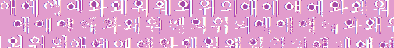 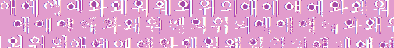 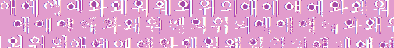 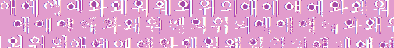 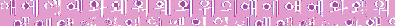 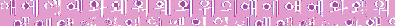 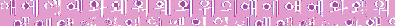 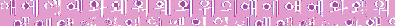 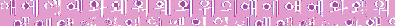 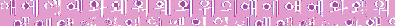 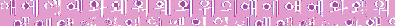 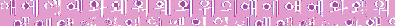 ■ 複合母音を分かりやすく
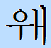 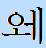 왜?
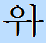 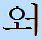 金沢大学非常勤講師兼客員研究員崔 チョンア
1
◆準備　
まず母音のイメージ（Vowels Images）をしっかりする
・陽(+；positive)母音とは　                      ➡日が昇る東、明るい、右、地上、軽い                         （East,bright,right,aboveground,light,etc.）・陰(-；negative)母音とは　　　　　　　　　➡日が沈む西、暗い、左、地下、重い　　　　　　　　　（West,dark,left,undergroung,heavy,etc.）
ㅏ   (ㅑ)    ㅗ
ㅓ    (ㅕ)   ㅜ
2
◆複合母音(diphthongs)
？
ㅔ  [e]  ➡ㅓ[ɔ]  + ㅣ[i]　:　日本語と同じ「エ」
ㅒ [ｊɛ]  ➡ㅑ[ｊa] + ㅣ[i]　大きい口で「イェ」
ㅖ [ｊe]  ➡ㅕ[ｊɔ] + ㅣ[i]  ：　日本語と同じ「イェ」
ㅑ
ㅕ
ㅓ
ㅏ
ㅐ [ɛ]　➡ ㅏ[a] + ㅣ[i]　:　「ア」の口で「エ」
➤すでに知っていることから連想しましょう！　　
   ①英語のair, chair ➡ [ɛ]
   ②日本語の「～ない」[nai]➡「～ねー」[nɛ]
※韓国語で[ɛ]と[e]との発音の違いは，理論上の違いはありますが，
     若者を中心にその区別はほとんどなくなっています。
3
鉄則！陽(+)母音は陽(+)母音，
　　　　　　陰(-)母音は陰(-)母音同士‼
◆複合母音(diphthongs)
ㅘ  [wa] ➡ ㅗ[o] +ㅏ[a] ： オの口からア[a]⇒ワ(ァ)
ㅣ[wɛ]
ㅘ
➡ ㅗ[o] + ㅐ[ɛ] ： オの口からエ[ɛ]⇒ウェ
ㅏ
ㅝ  [wɔ] ➡ ㅜ[u] +ㅓ[ɔ] ： ウの口からオ[ɔ]⇒ウォ
ㅣ[we]
ㅝ
➡ ㅜ[u] + ㅔ[e] ：ウの口からエ[e]⇒ウェ
ㅓ
※陽(+)と陰(-)は混ざらない‼　つまり，「赤＋赤➡◎」，「青＋青➡◎」
「赤 + 青 ➡ ×」
すなわち，ㅗ+ㅓ, ㅗ+ㅔ ,ㅜ+ㅏ,ㅜ+ㅐなど は不可能な組み合わせ
ㅓ
ㅏ
4
◆これまでの流れ
ㅣ[ɛ]
ㅣ[e]
ㅣ[jɛ]
ㅣ[je]
ㅇ
ㅇ
ㅓ
ㅕ
ㅇ
아
ㅇ
야
와
ㅇ
ㅇ
와[wa]
ㅣ
ㅣ
[we]
[wɛ]
ㅇ
워
ㅇ
워[wɔ]
陽母音の複合母音
陰母音の複合母音
5
위[wi]
ㅜ
一番連想しづらい複合母音！
唯一暗記要‼
◆複合母音
외[?➞wɛ]
왜[wɛ]　　　웨[we]
ㅗ
워
와
↪漢字の音読み中心 ↪固有語中心 ↪多くが外来語
：(円くする)ウの口からイ⇒ウィ
：(横に引く)ウの口からイ⇒ウィ
의[ɯi]
6
ㅣ
위
◆これまでの流れ
複合母音の運動会や～！
赤組
青組
ㅣ[ɛ]
ㅣ[e]
ㅣ[jɛ]
ㅣ[je]
ㅇ
ㅇ
ㅓ
ㅕ
ㅇ
아
ㅇ
야
와
ㅇ
ㅇ
와[wa]
ㅣ
ㅣ
[we]
[wɛ]
ㅇ
워
ㅇ
워[wɔ]
ㅇ
ㅇ
외
ㅣ
[wi]
[?➞wɛ]
의[ɯi]
対称的（symmetric)である!
7
◆カタカナでの対応
イェ
エ
エ
イェ
얘
애
예
에
ウォ
ワ
ウェ
ウェ
왜
와
워
웨
ウィ
ウィ
ウェ
외
의
위
8
◆小テスト１
：中を書き入れてください。
イェ
エ
エ
イェ
얘
애
예
에
ウォ
ワ
ウェ
ウェ
왜
와
워
웨
ウェ
ウィ
ウィ
외
위
의
陽母音の複合母音
陰母音の複合母音
9
鉄則！陽(+)母音は陽(+)母音，
　　　　　　陰(-)母音は陰(-)母音同士‼
◆小テスト２
：存在しない複合母音を選んで×にしてください。
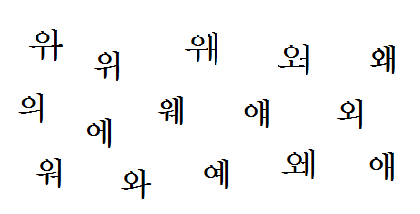 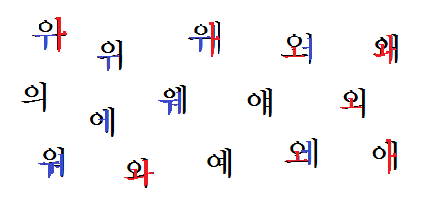 10
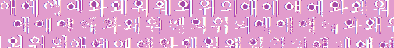 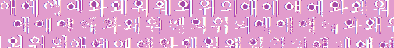 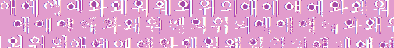 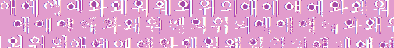 ◆練習問題
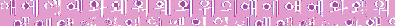 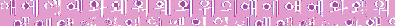 Skate スケート
どこに行くの？
金沢に行くの。
스케이트            
  어디에  가요?       
  가나자와에  가요.
ケ
エ
ワエ
애인      개                   

예/네      예절 
 
얘기
　＝ 이야기
愛人　　　犬/個
⇒恋人　
はい　　礼節
　　　　　⇒礼儀
(縮約形)
お話し
ケ
エ
イェ
イェ/ネ
イェ
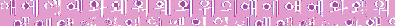 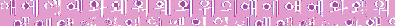 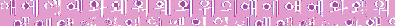 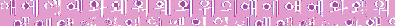 11
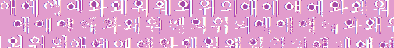 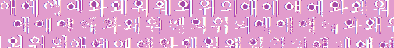 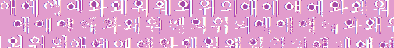 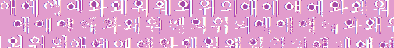 ◆練習問題
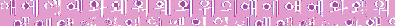 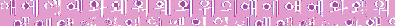 外国　会社
豚　なぜ？
waiter/weight
외국      회사                   
돼지       왜?   	
웨이터   웨이트
ウェ
フェ
ウェ
トェ
ウェ
ウェ
의사      의자
위      귀  
워싱턴      매워요!
医者　椅子
胃　　耳
Washington  辛いです!
ウィ
ウィ
ウィ
クィ
ウォ
メウォ
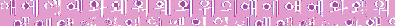 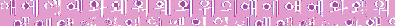 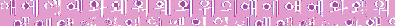 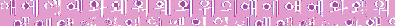 12
◆小テスト_付録１
：複合母音中を書き入れてください。
イェ
エ
エ
イェ
ウォ
ワ
ウェ
ウェ
ウェ
ウィ
ウィ
陽母音の複合母音
陰母音の複合母音
13
鉄則！陽(+)母音は陽(+)母音，
　　　　　　陰(-)母音は陰(-)母音同士‼
◆小テスト_付録２
：存在しない複合母音を選んで×にしてください。
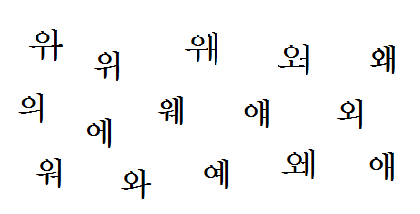 14